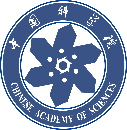 路演报告格式及相关建议
（中国科学院发展规划局知识产权管理处，2025年3月）

路演报告内容包括但不限于：
单位及团队基本情况
拟转化科技成果主要内容
市场和应用场景
成果转化或合作方式
普通路演报告，建议在25张幻灯片以内（含提纲及首末页）；主旨报告或多项成果可酌情增加。专业性强的重要内容，建议在幻灯片中凝练主题并尽量通俗表达
建议请熟悉技术应用的科研人员或转化部门负责同志采用PPT形式汇报。如对本单位多个成果进行集中介绍，请在参考本框架基础上，突出重点内容
1
活动名称或LOGO
参考模板
XXX技术推介/XX单位拟转化科技成果推介
报告人：姓名及职务     
中国科学院XXX研究所
XXX实验室
202 X年X月
参考模板
主 要 内 容
一、单位及团队基本情况
二、拟转化科技成果主要内容
三、市场和应用场景
四、成果转化或合作方式
3
内容建议
一、单位及团队基本情况（控制在4张幻灯片以内）
突出单位的核心优势和在行业中的地位（科研人员路演报告可不介绍此项内容），可简要介绍历史、使命等，注意控制篇幅
介绍核心团队成员的专业背景、技术专长
介绍成功案例，尤其是与本次路演项目相关的经验
4
内容建议
二、拟转化科技成果主要内容
技术背景：简要说明该技术的研发背景和需求点。
技术亮点：重点突出技术的核心优势、创新点和独特价值（应避免过多技术细节介绍）。
适用范围：成果可应用于哪些方面，重点解决什么问题
技术成熟度：按照实验室阶段、小试、中试、产业化等明确技术成熟度，并提供实际应用案例或数据支持。
知识产权情况：简要介绍相关专利等知识产权的申请、授权情况。
5
内容建议
三、市场和应用场景
市场现状：分析当前市场规模、增长趋势、当前主要产品和主要竞争对手。
应用场景：详细描述技术的应用场景，包括目标客户群体和具体使用案例。
6
内容建议
四、成果转化或合作方式
合作模式：明确合作方式，如专利转让、技术授权、联合开发、技术入股等。
资源需求：清晰列出成果转化所需的关键资源，如资金、场地、人员、设备等。
企业预期收益：站在企业方、投资方角度考虑，进行企业预计投入与预期收益分析，包括经济收益、市场拓展、品牌提升等，体现成果的竞争力。
7
参考模板
感谢倾听！欢迎深入对接！
联系人、电话及邮箱
- 8 -
路演中尽力避免出现的问题

报告过于学术，基础理论性内容偏多，对技术应用及潜在合作方的介绍偏少，科普性不足
站在企业方、投资方角度考虑不够。对发表论文情况介绍过多，对主要专利申请维持情况介绍不足，对技术优势、应用场景、成本控制等方面的分析不足
对听众已经知晓的常识性内容介绍偏多，对研究生人数、发表文章数以及单位已孵化企业情况等不甚相干事项介绍过多
PPT页数太多，因时间关系，导致报告内容体系性不强，重点不突出，听众体验不好
9